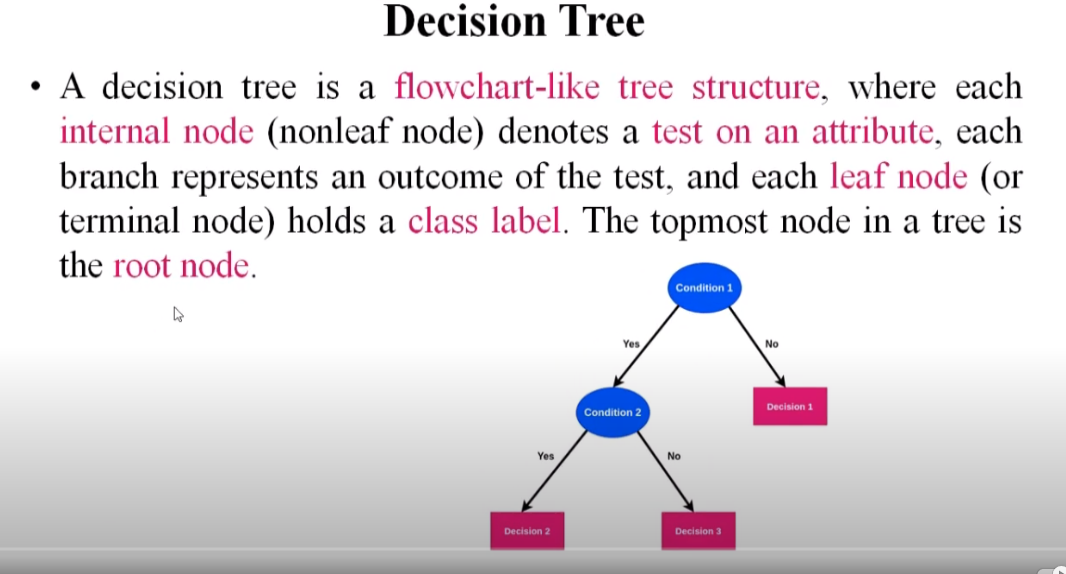 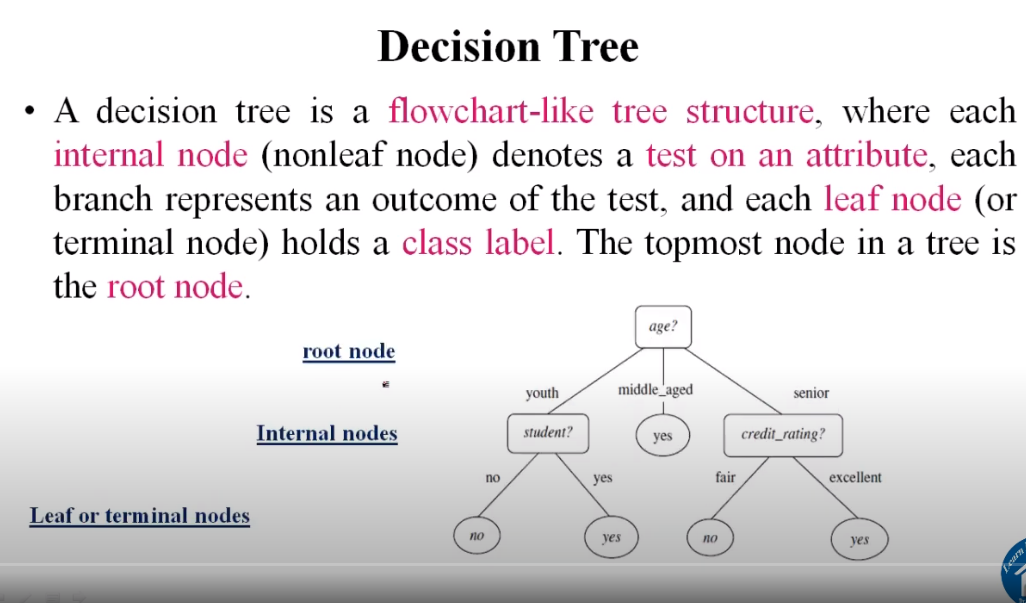 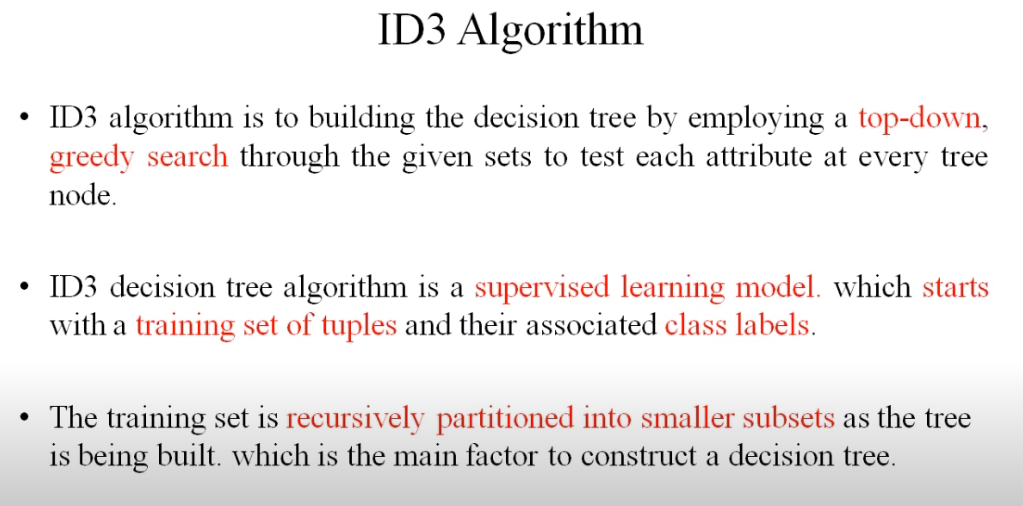 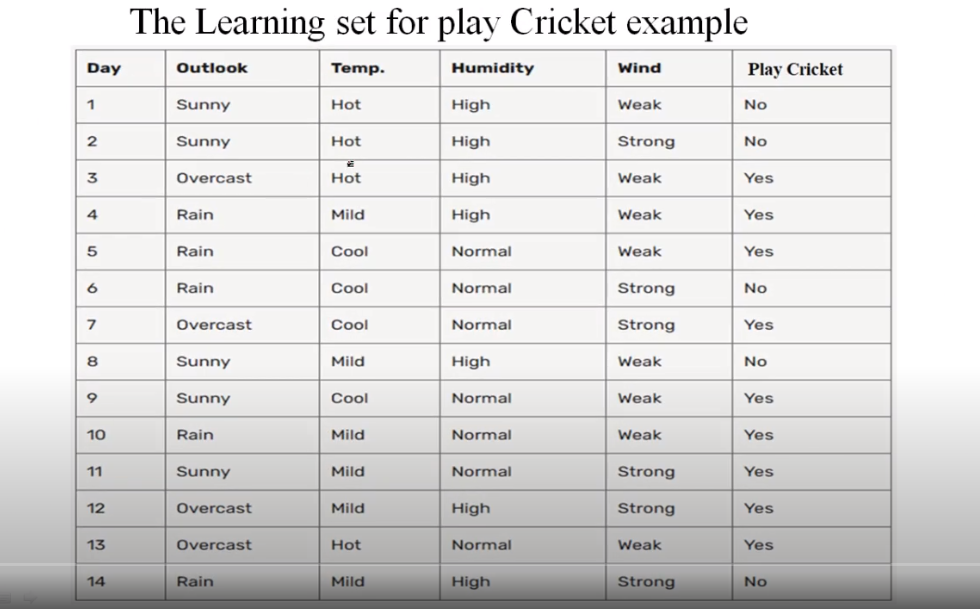 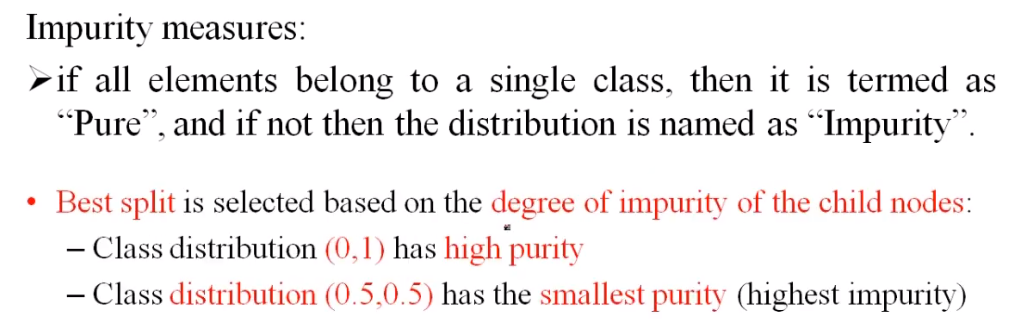 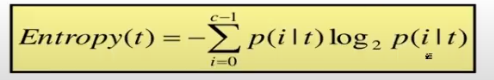 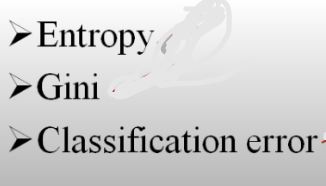 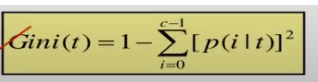 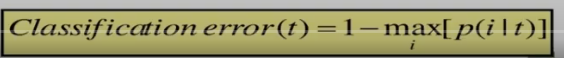 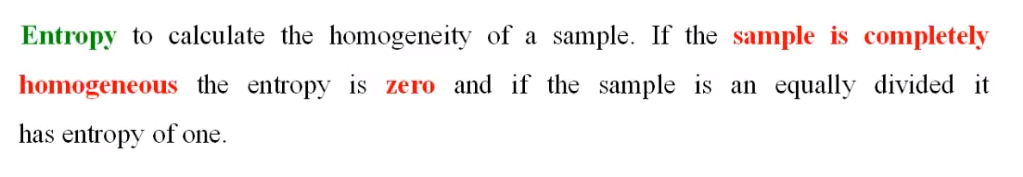 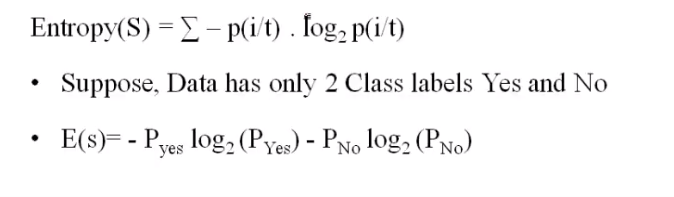 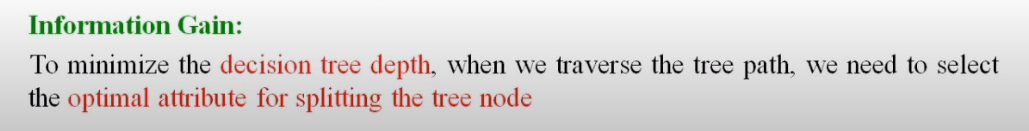 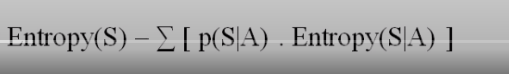 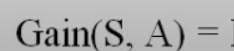 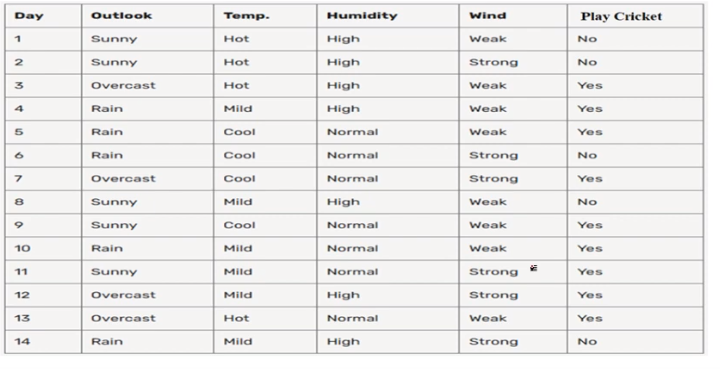 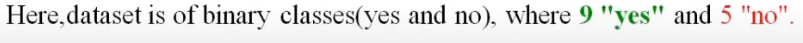 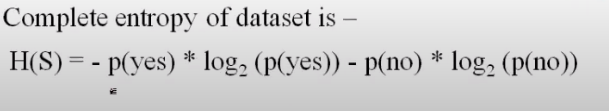 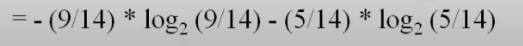 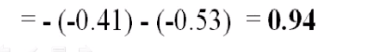 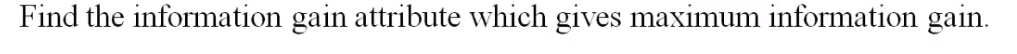 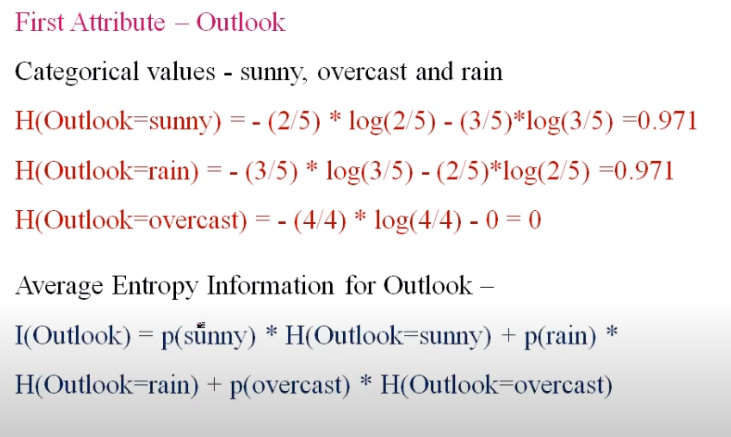 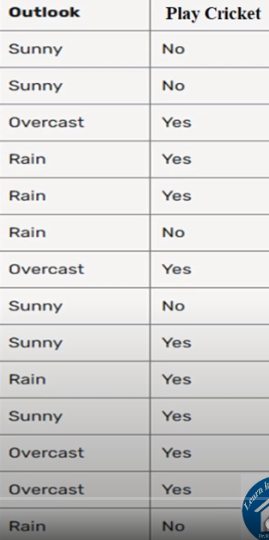 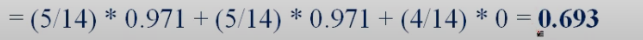 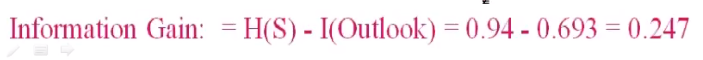 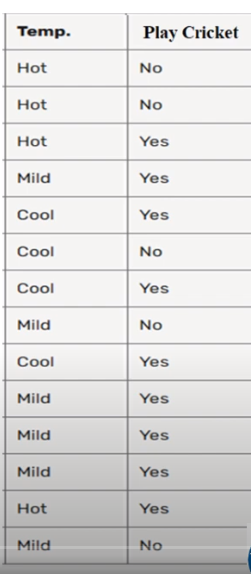 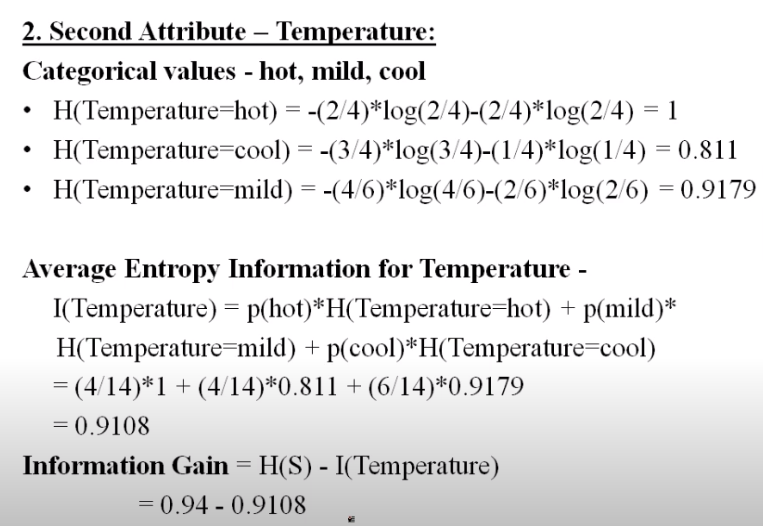 = 0.0292
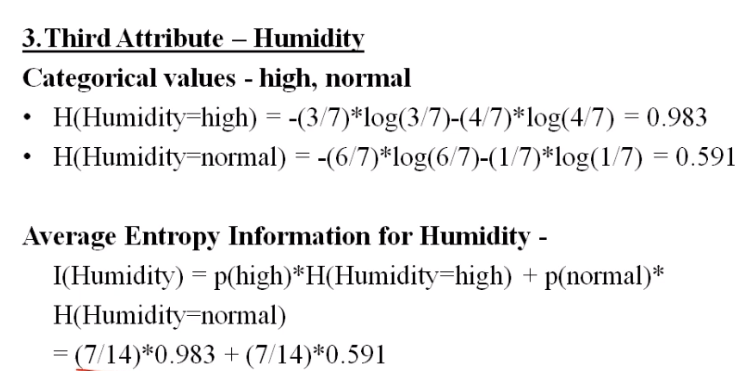 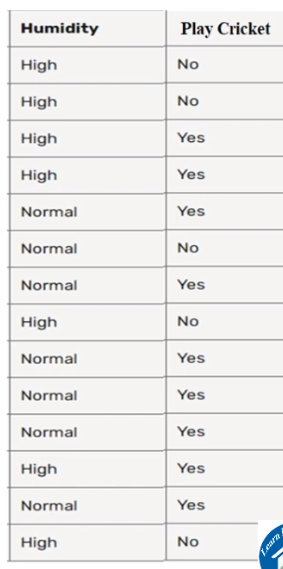 =0.787
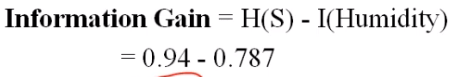 =0.153
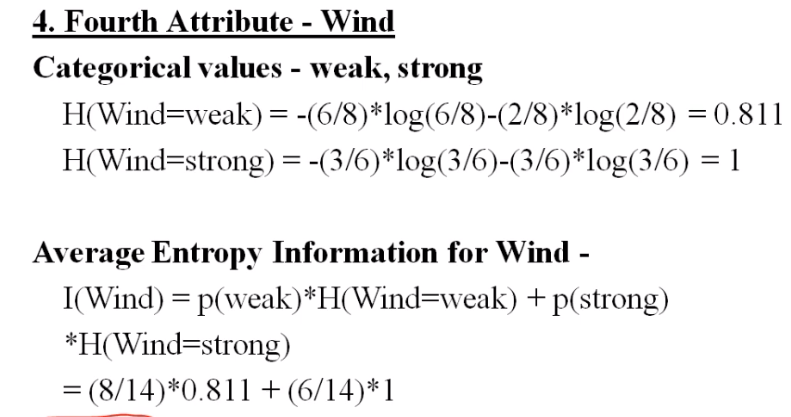 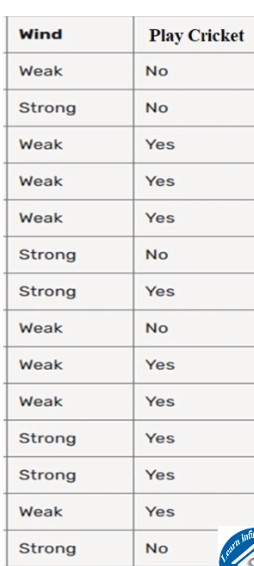 =0.892
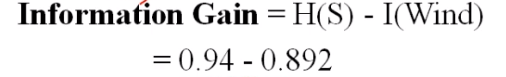 =0.48
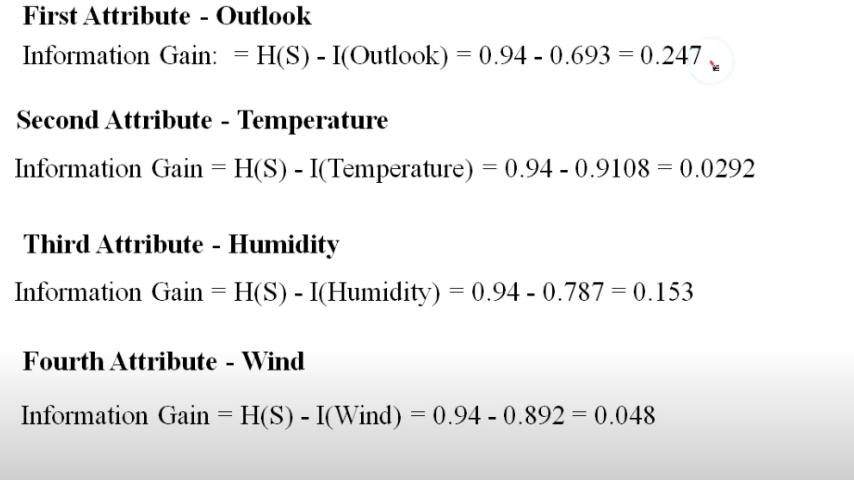 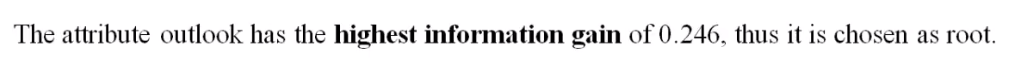 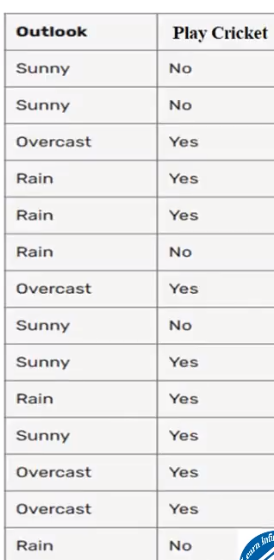 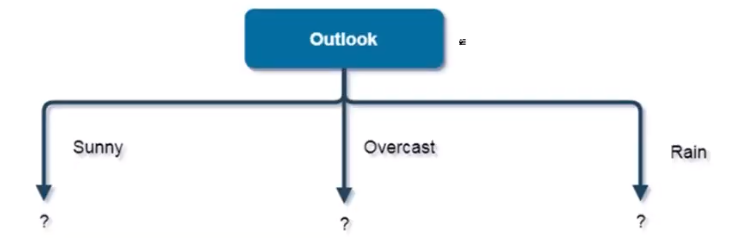 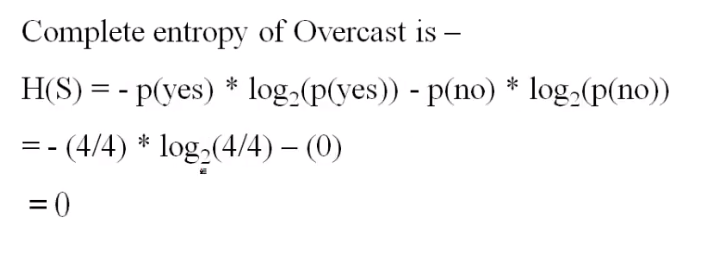 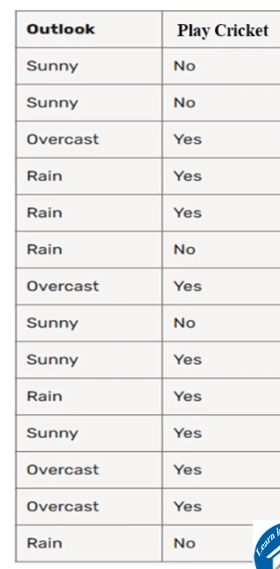 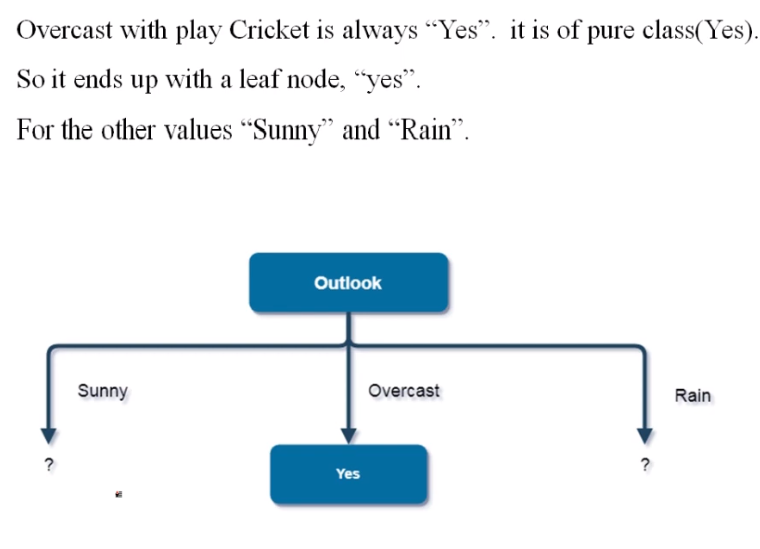 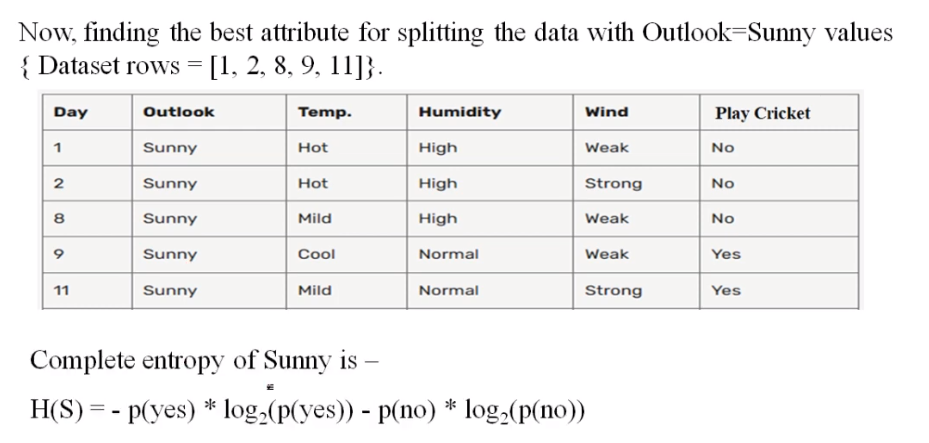 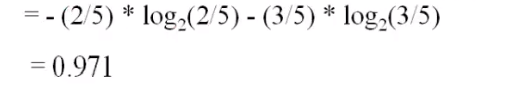 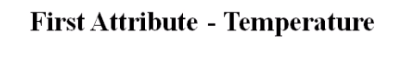 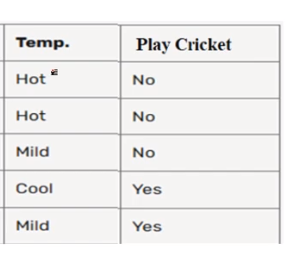 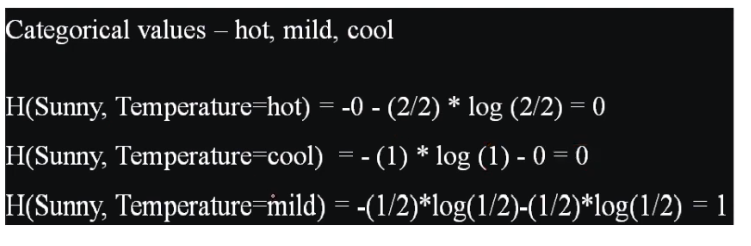 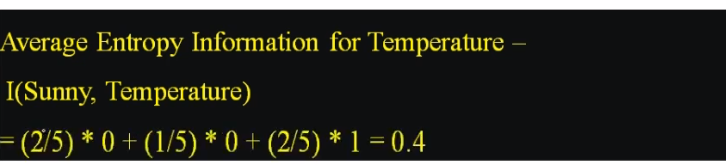 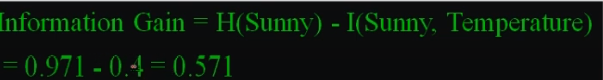 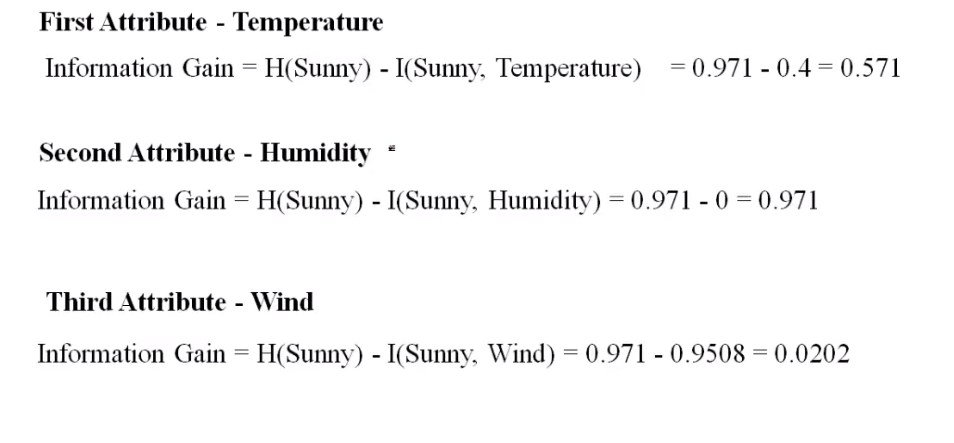 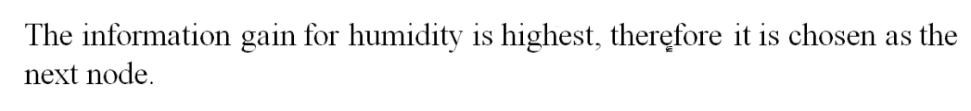 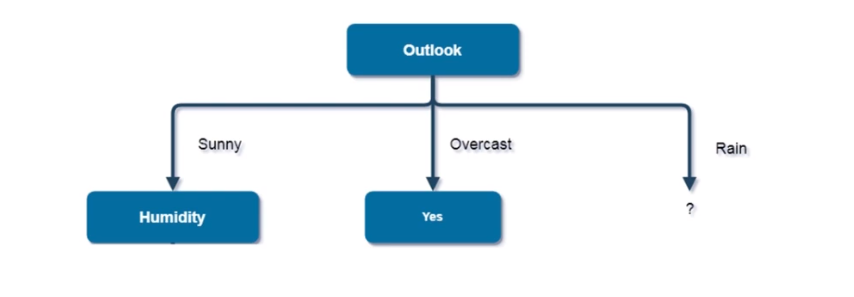 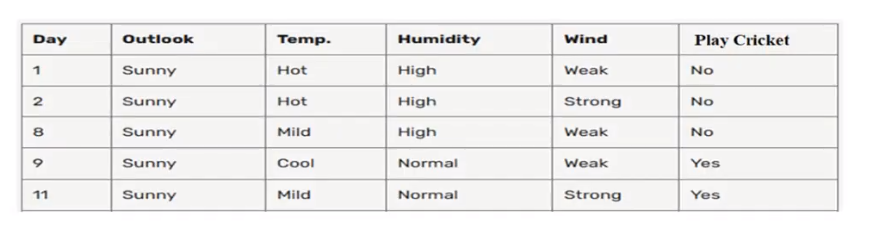 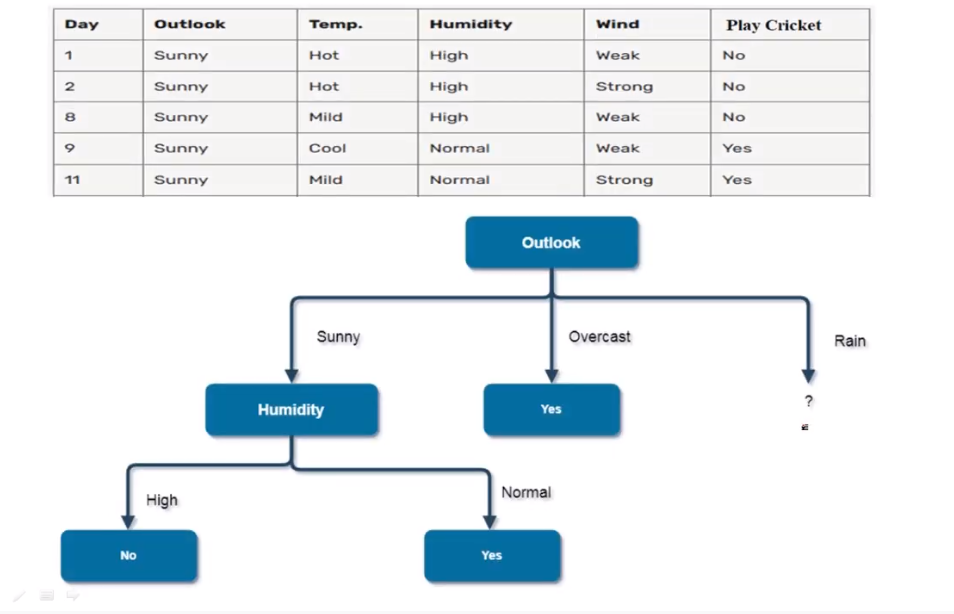 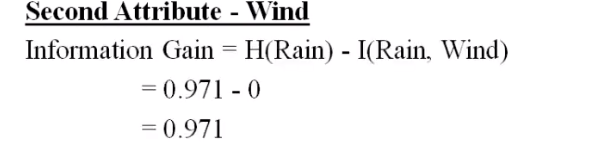 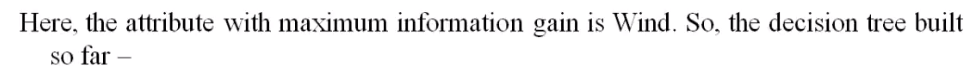 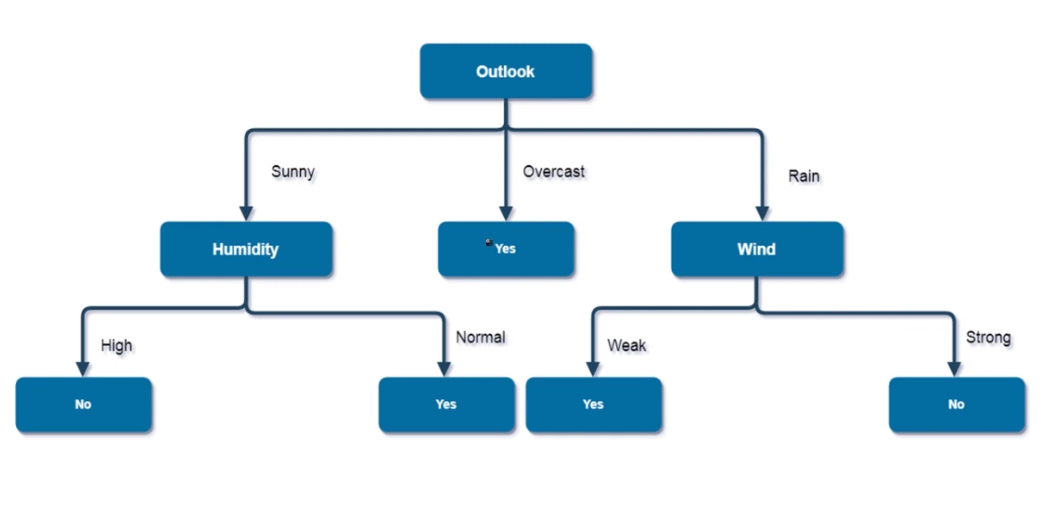 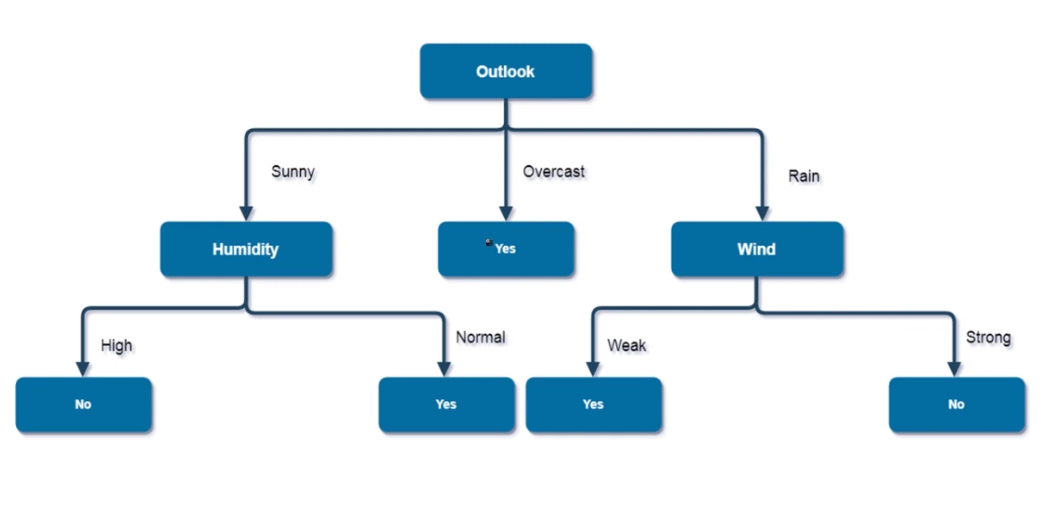 THANK YOU